Rekrutacja 2024/2025do klas I szkół podstawowych
Szkoła Podstawowa nr 69 w Warszawie
 im. Marii Skłodowskiej-Curie
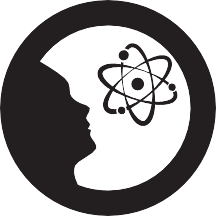 Plan spotkania
Oferta edukacyjna SP 69.
Zasady rekrutacji.
Harmonogram rekrutacji.
Kryteria rekrutacyjne.
Oświadczenia.
Pytania i odpowiedzi.
Szkoła Podstawowa nr 69 w Warszawie
 im. Marii Skłodowskiej-Curie
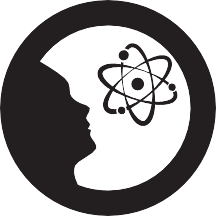 Oferta edukacyjna Szkoły Podstawowej nr 69 im. Marii Skłodowskiej-Curiena rok 2024/2025
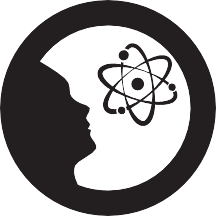 Szkoła Podstawowa nr 69 w Warszawie
 im. Marii Skłodowskiej-Curie
Liczba uczniów/ oddziałów
44 uczniów
2 oddziały klas pierwszych
klasy siedmiolatków lub mieszane
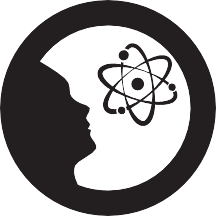 Szkoła Podstawowa nr 69 w Warszawie
 im. Marii Skłodowskiej-Curie
Plan lekcji
4 lub 5 godzin zajęć obowiązkowych dziennie
Zmianowość:
I zmiana rozpoczyna o 8:00 lub 8:55
II zmiana rozpoczyna o 11:45 lub 12:40         
 Ostatnia godzina lekcyjna w tym roku
kończy się o 16:15.
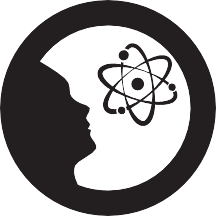 Szkoła Podstawowa nr 69 w Warszawie
 im. Marii Skłodowskiej-Curie
Obowiązkowe zajęcia edukacyjne w klasie I
20 godzin tygodniowo:
12 godzin – edukacja wczesnoszkolna
3 godziny – wychowanie fizyczne
1 godzina – edukacja plastyczna
1 godzina – edukacja muzyczna
1 godzina – zajęcia komputerowe
2 godziny – język angielski
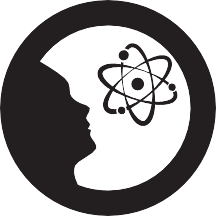 Szkoła Podstawowa nr 69 w Warszawie
 im. Marii Skłodowskiej-Curie
Nadobowiązkowe zajęcia edukacyjne w klasie I
religia – 2 godziny/ tydzień 
etyka – 1 godzina/ tydzień
/zajęcia mogą być realizowane w grupach międzyoddziałowych/
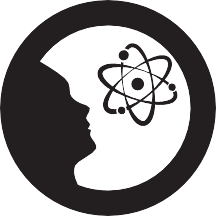 Szkoła Podstawowa nr 69 w Warszawie
 im. Marii Skłodowskiej-Curie
Podręczniki w klasie I
edukacja wczesnoszkolna i  język angielski
uczniowie wypożyczają podręczniki z biblioteki szkolnej
materiały ćwiczeniowe otrzymują za pokwitowaniem rodzica

religia/ etyka
	wszystkie materiały i podręczniki kupują rodzice
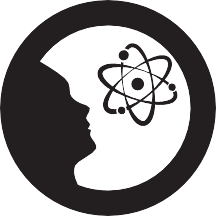 Szkoła Podstawowa nr 69 w Warszawie
 im. Marii Skłodowskiej-Curie
Podręczniki w klasie I
edukacja wczesnoszkolna
korzystamy z cyklu Wielka Przygoda 
wydawnictwa Nowa Era 
(nr dopuszczenia 1088/1/2020)
język angielski
korzystamy z podręcznika "Explore Treetops 1” wydawnictwa Oxford University Press 
(nr dopuszczenia 786/1/2017)
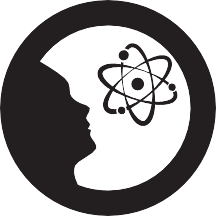 Szkoła Podstawowa nr 69 w Warszawie
 im. Marii Skłodowskiej-Curie
Zajęcia pozalekcyjne:prowadzone przez nauczycieli szkoły
zajęcia czytelnicze, plastyczne, kaligraficzne, integracyjne, ruchowe, rytmiczno-muzyczne 
– w zależności od potrzeb uczniów i decyzji nauczycieli

zajęcia dydaktyczno-wyrównawcze, logopedyczne, korekcyjno-kompensacyjne, rewalidacyjne  
– w zależności od potrzeb uczniów.
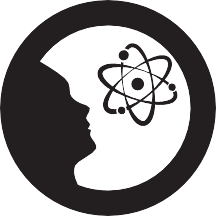 Szkoła Podstawowa nr 69 w Warszawie
 im. Marii Skłodowskiej-Curie
Zajęcia pozalekcyjneprowadzone przez firmy zewnętrzne
Język angielski
Dżudo
Piłka nożna
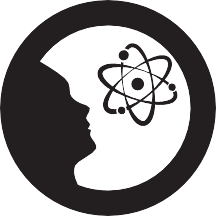 Szkoła Podstawowa nr 69 w Warszawie
 im. Marii Skłodowskiej-Curie
Programy profilaktyczne realizowane w szkole
Szklanka mleka
Fluoryzacja
Program „Zdrowy uśmiech”
Badania przesiewowe wad słuchu
Badania przesiewowe wad wzroku
Opieka stomatologiczna
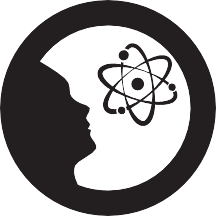 Szkoła Podstawowa nr 69 w Warszawie
 im. Marii Skłodowskiej-Curie
Posiłki
II śniadanie 
/przygotowane w domu/
Obiad
 możliwość korzystania z obiadów na terenie szkoły
koszt obiadu w abonamencie 14,50 zł
koszt obiadu poza abonamentem – 16,00 zł
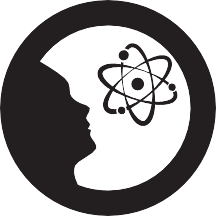 Szkoła Podstawowa nr 69 w Warszawie
 im. Marii Skłodowskiej-Curie
Świetlica szkolna
czynna w godz. 7:30 – 17:00
przykładowy plan dnia w świetlicy:
https://sp69waw.edupage.org/text/?text=text/text1&subpage=5
regulamin świetlicy
https://sp69waw.edupage.org/text/?text=text/text1&subpage=2
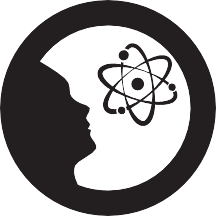 Szkoła Podstawowa nr 69 w Warszawie
 im. Marii Skłodowskiej-Curie
Specjaliści
Pedagog szkolny
Psycholog szkolny 
Terapeuci pedagogiczni
Logopeda
Psycholog Poradni Psychologiczno-Pedagogicznej nr 7 w Warszawie – 1 raz na 2 tygodnie
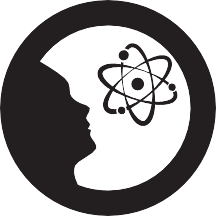 Szkoła Podstawowa nr 69 w Warszawie
 im. Marii Skłodowskiej-Curie